2017.04.24. hétfőGERENDÁSÁltalános Iskola
reggeli áhítat
+
Itt az ideje egy alapos kivizsgálásnak!
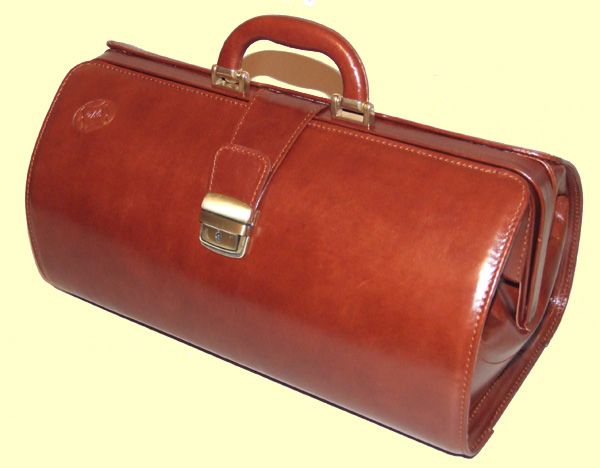 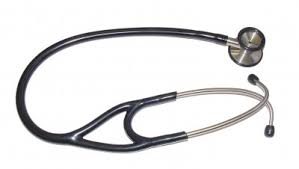 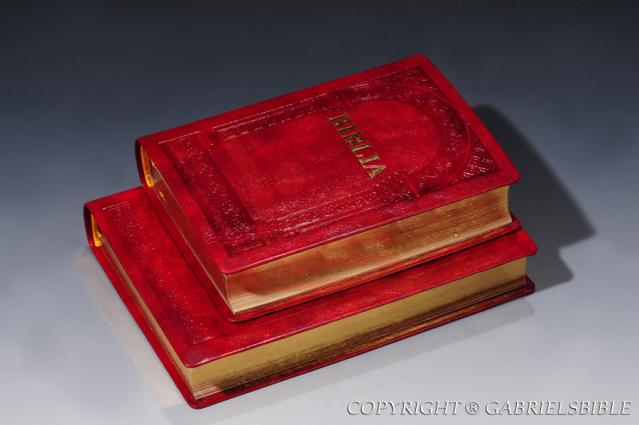 „Inkább kutassuk, 
vizsgáljuk meg útjainkat, 
és térjünk meg az Úrhoz! 
JerSir 3,4
Komolyan gondoljuk?
Voltam tegnap misén vagy istentiszteleten?
Tisztességesen viselkedem az iskolában?
Vigyázok az egészségemre, testemre - lelkemre?
Megtanultam mára a leckét?
Mindig igazat mondok?
Tudok-e bocsánatot kérni?
Öntelt, önző vagy gőgös vagyok?
Előfordult, hogy lefölöztem más elismerését?
Megbántottam szeretteimet?
Mennyit imádkozom és olvasom a Szentírást?